CJBB84Morfologie a korpus
7.30-9.00 G13
II.
Triviální a netriviální vyhledávání substantiv podle vzoru
Morfologické značkování neobsahuje informace o skloňovacím typu
Je možné vyhledat v korpusech lemmata skloňovaná podle určitého vzoru?
Formální vlastnosti substantiv a vzor
Zakončení a slovní druh  (kos, sál, pila, žeň, chudě)
Slovníkové informace: lemma, rod, tvar genitivu
Rod a forma - zakončení (kroj x zbroj, kůň x tůň)
1. a 3. pozice (pražský systém)
Atributy k a g (brněnský systém)
Substantiva (N/k1)
Rod (tag: pozice 3/g)
Zakončení lemmatu
Slovní formulace
Najděte substantiva skloňovaná podle vzoru žena.
1. substantiva
2. feminina
3. lemma končí na a
Cql dotaz
[tag="NNF.*" & lemma=".*a"]
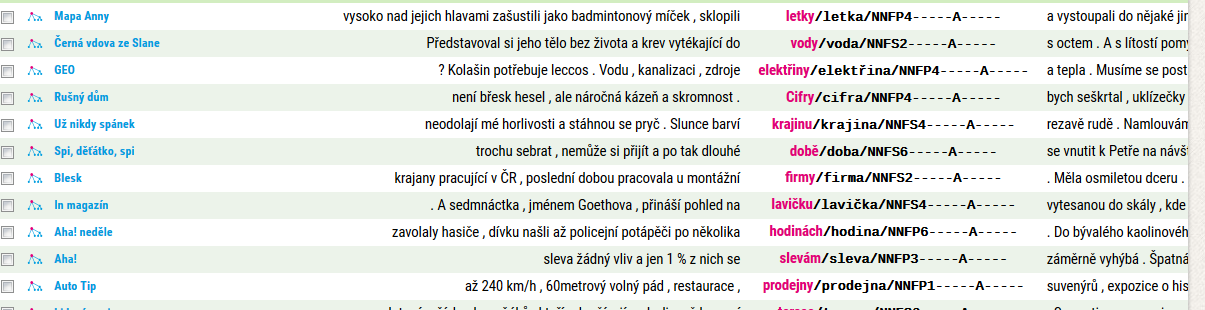 Počet lemmat (podle frekvence) skloňovaných podle vzoru žena v korpusu SYN2015
Lemmata rozpoznaná automatickou morfologickou analýzou
Nerozpoznaná lemmata
[tag="X.*" & lemma=".*([ayěeubdfghklmnprstvz]|ou|ách|ám|ami)"]
Výsledky
Frekvenční analýza
Zjednodušení dotazu
[tag="X.*" & lemma=".*([ayěeu]|ou|ách|ám|ami)"]
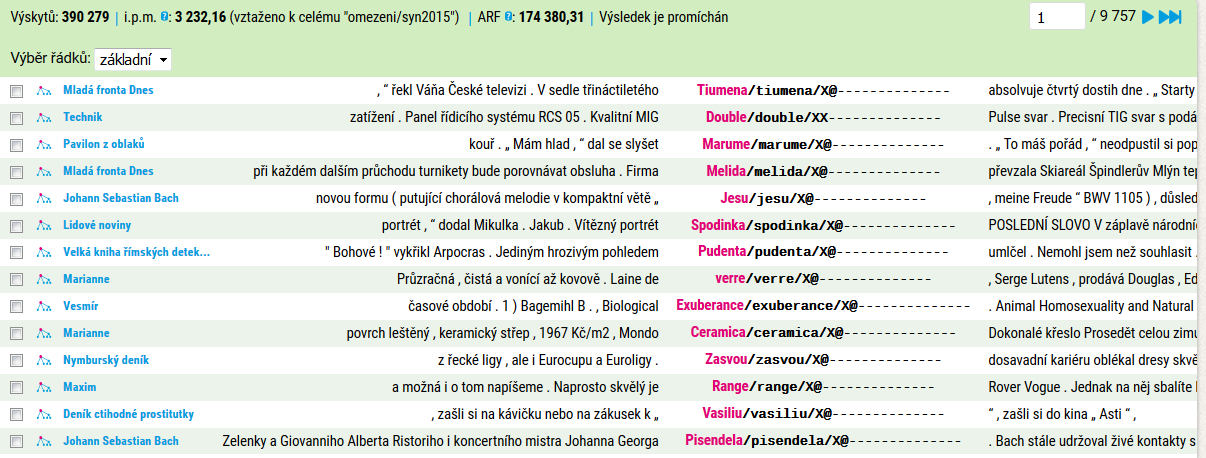 Příliš mnoho dat
Ještě zjednodušíme
[tag="X.*" & lemma="(ách|ám|ami)"]
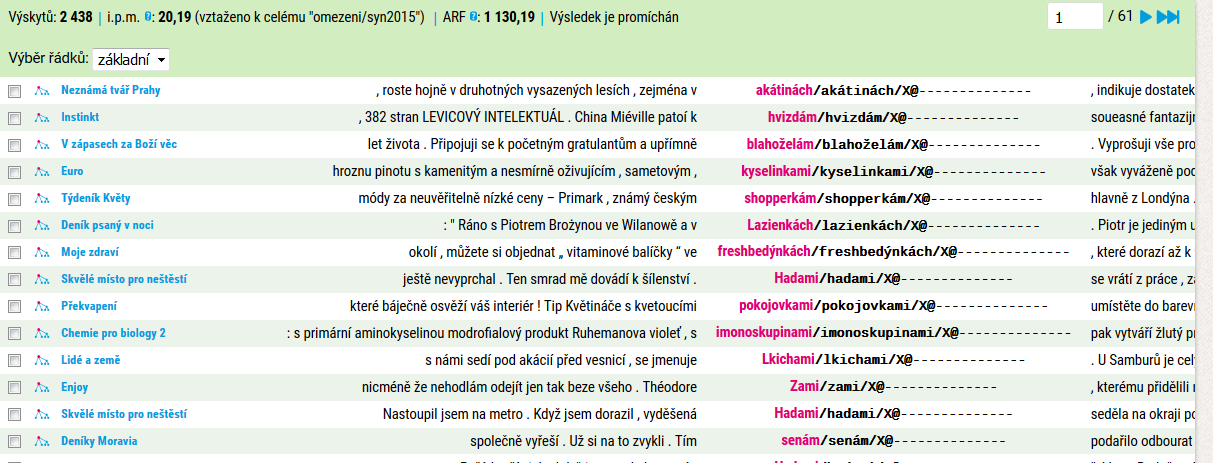 Alespoň něco
Vzory zjistitelné analogicky
U kterých vzorů kombinací formy lemmatu a morfologické informace o rodu získáme jednoznačný výsledek?
U kterých je postup složitější?
vzory s komplikovanějším postupem
pán a muž
hrad a stroj
píseň a kost
moře a kuře POZOR na dvě grafické varianty [eě]
Úkol na 25. 10. 2017
Popiš postup vyhledávání substantiv skloňovaných podle vzorů pán/muž.
Všímej si, jak se chovají obojetné souhlásky [bfmpvlsz].
Lze mezi obojetnými souhláskami najít nějakou skupinu, která by byla typickým zakončením pouze tvrdých vzorů?
 Existují nějaké postupy, jak formálně odlišit maskulina zakončená na obojetné souhlásky, které se mohou vyskytovat v zakončení maskulin obou vzorů?